Year 2 Autumn Block 2Addition and Subtraction
Fact families 
NCLO: To know addition and subtraction bonds to 20
Key vocabulary and questions
addition +               bar model 
subtraction –           part whole model
equals =
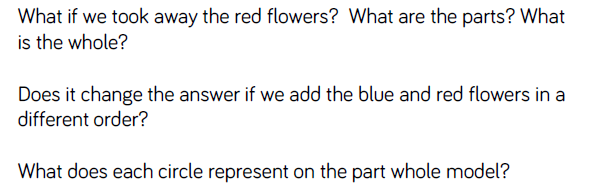 Fluency
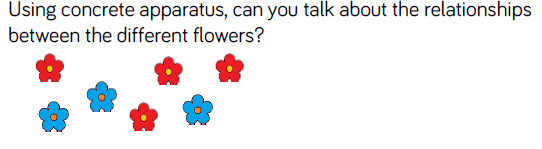 Fluency
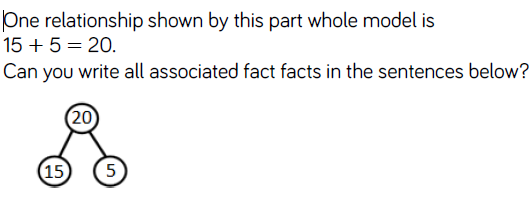 Fluency
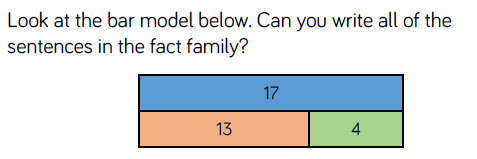 Reasoning and problem solving
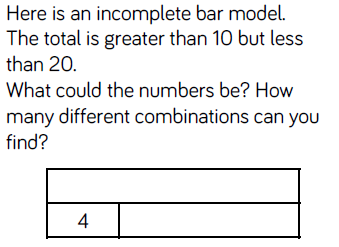 [Speaker Notes: Children sorted into boys and girls.  
Children sorted into wearing white, wearing red.
Children sorted into white shoes, non-white shoes.]
Reasoning and problem solving
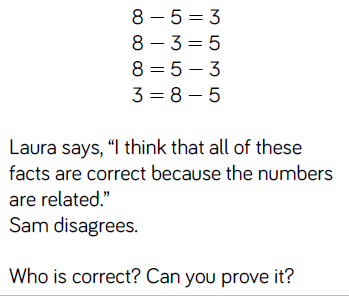 Reasoning and problem solving
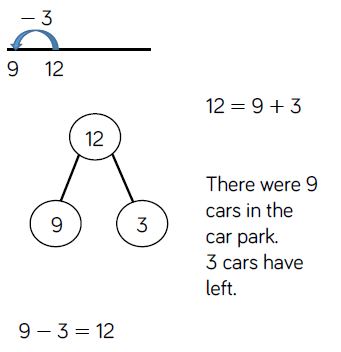 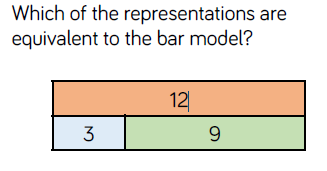 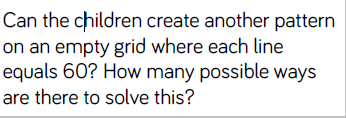 Year 2 Autumn Block 2Addition and Subtraction
Check calculations, to know addition and subtraction bonds to 20

NCLO:  Recognise and use the inverse relationship between addition and subtraction and use this to check calculations and solve missing number problems.
Key vocabulary and questions
calculations 
inverse
estimate 
addition subtraction
What resources could you use to check your calculation?
Can you check it in more than one way?
Why do we need to check our calculation?
Fluency
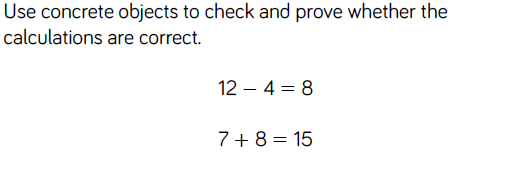 Fluency
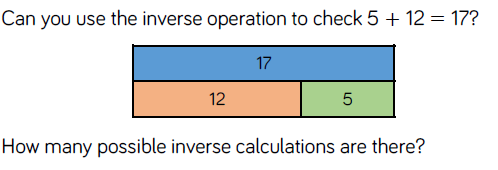 Fluency
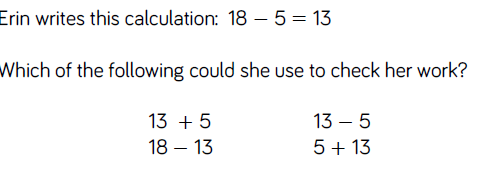 Reasoning and problem solving
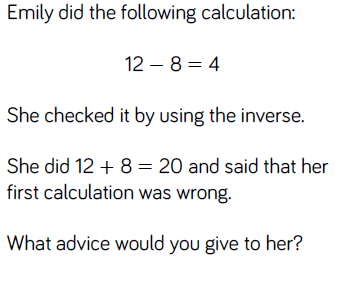 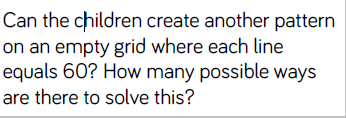 Reasoning and problem solving
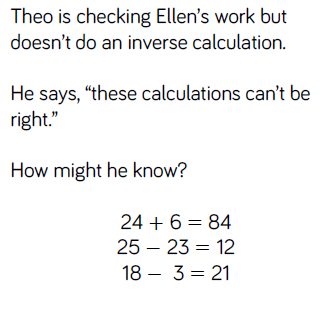 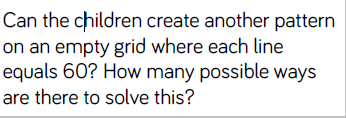 Year 2 Autumn Block 2Addition and Subtraction
Compare number sentences
NCLO:  To show that addition can be done in any order and subtraction can not.
Key vocabulary and questions
number sentences    missing values
Compare  calculations  greater than,
less than   equals signs
What other numbers make the same total?
Do we need to calculate to find the answer?
Do you notice a pattern? What would come next?
Fluency
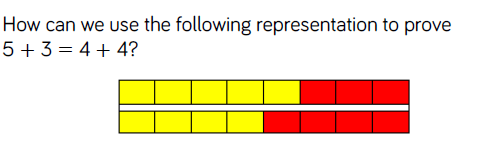 Fluency
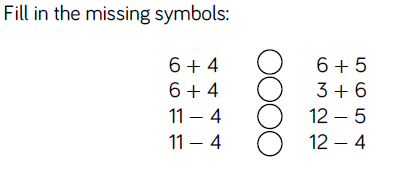 Fluency
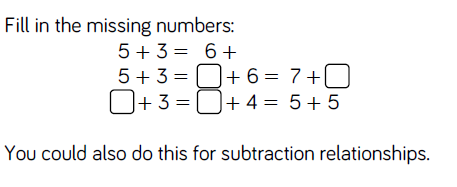 Reasoning and problem solving
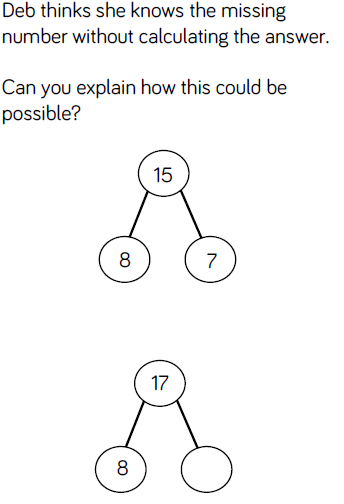 Reasoning and problem solving
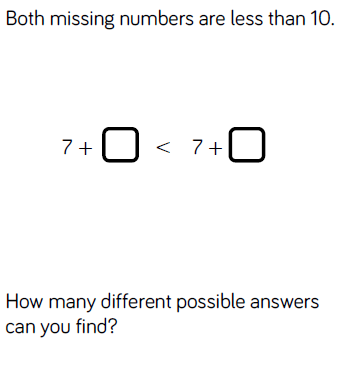 Year 2 Autumn Block 2Addition and Subtraction
Related facts
NCLO:  Recognise and use the inverse relationship between addition and subtraction and use this to check calculations.
Key vocabulary and questions
tens   subtraction
ones
digits
addition
What is the same?
What is different?
Fluency
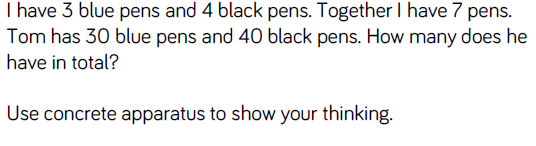 Fluency
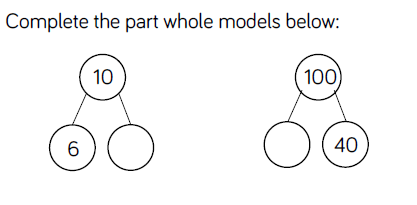 Fluency
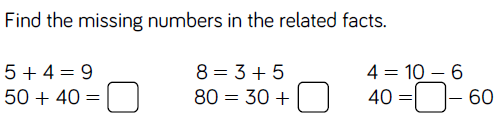 Reasoning and problem solving
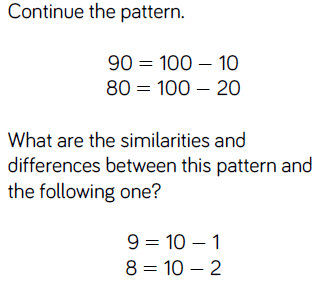 Reasoning and problem solving
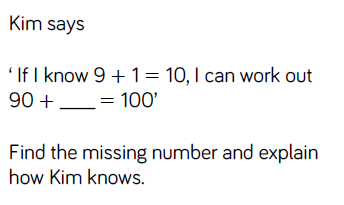 Reasoning and problem solving
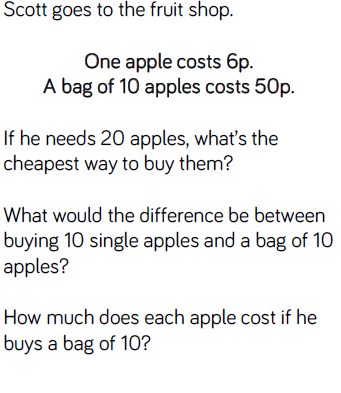 Year 2 Autumn Block 2Addition and Subtraction
Bonds to 100 (tens)
NCLO:  Recall and use addition and subtraction facts to 100.
Fluency
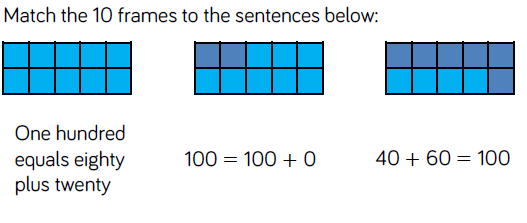 Fluency
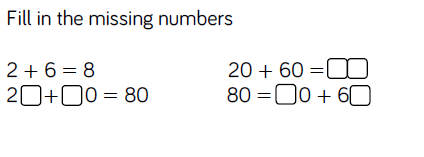 Fluency
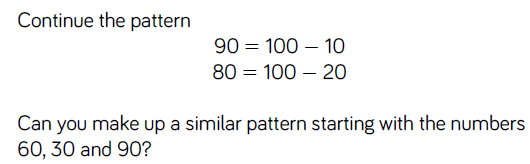 Reasoning and problem solving
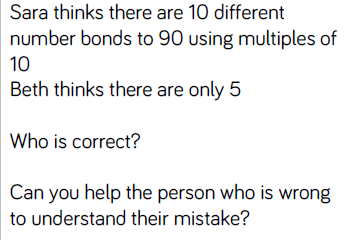 Reasoning and problem solving
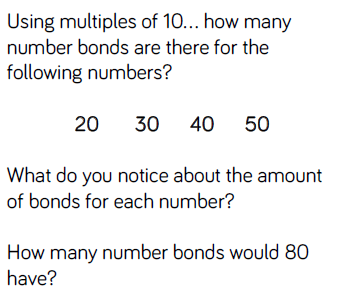 Year 2 Autumn Block 2Addition and Subtraction
Add and subtract 1s
NCLO:  To add and subtract 1s to/from a 2 –digit number using concrete objects, pictorial representations, and mental arithmetic strategies.
Key vocabulary and questions
one more
more than
one less 
less than
Fluency
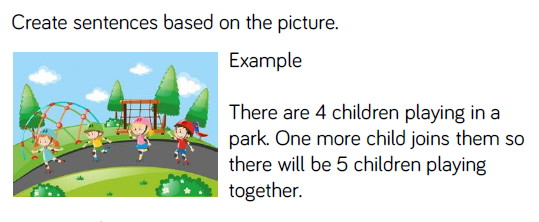 Fluency
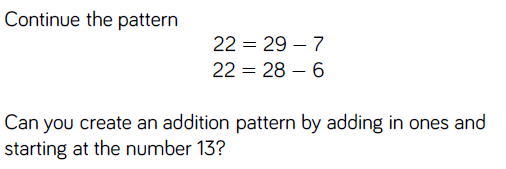 Fluency
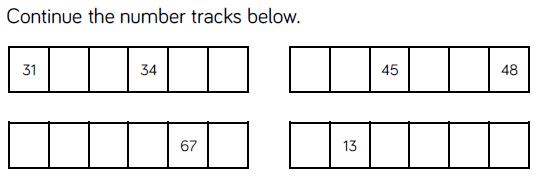 Reasoning and problem solving
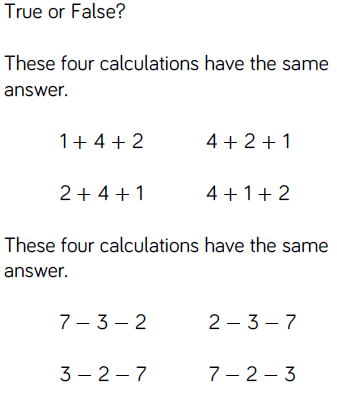 Reasoning and problem solving
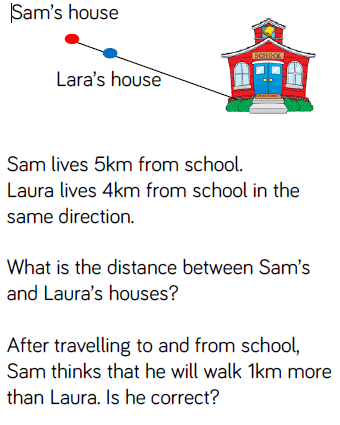 Challenge: What will be the difference in distance walked to school after 2 days?
Year 2 Autumn Block 2Addition and Subtraction
10 more and 10 less
NCLO:  To find 10 more and 10 less than a 2-digit number
Key vocabulary and questions
tens digit
 ones digit
Fluency
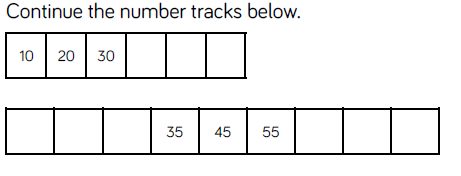 Fluency
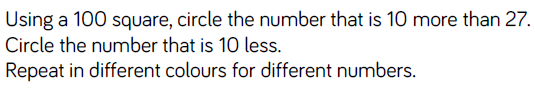 Fluency
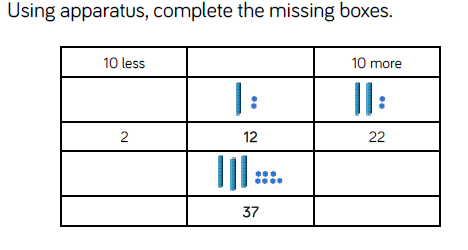 Reasoning and problem solving
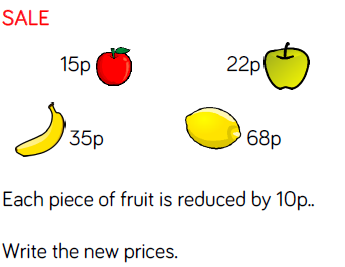 Reasoning and problem solving
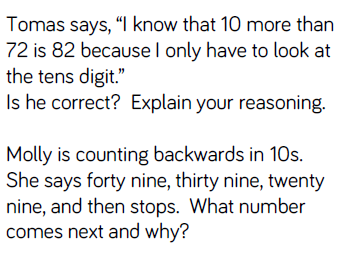 Reasoning and problem solving
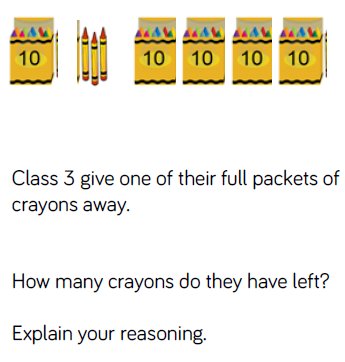 Challenge:  Can you record your findings in a part, part, whole model?
 Can you record your findings in a bar model?
Year 2 Autumn Block 2Addition and Subtraction
Add and subtract 10s
NCLO:  To add and subtract 10s to/from a 2-digit number
Key vocabulary and questions
ones digit
tens digit
column
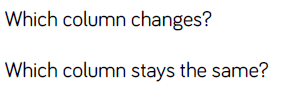 Fluency
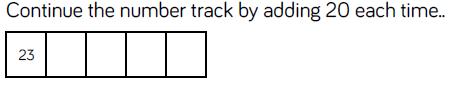 Fluency
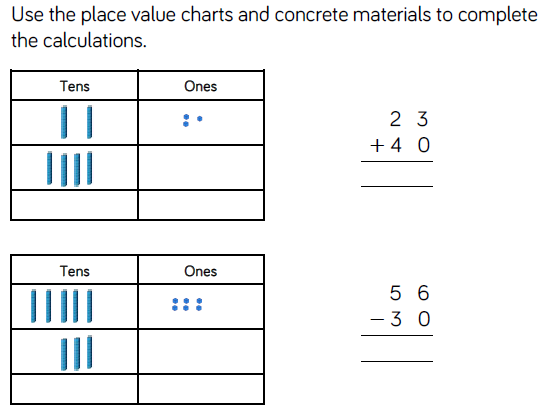 Reasoning and problem solving
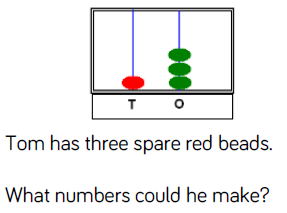 Reasoning and problem solving
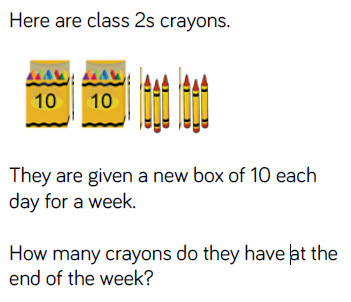 Challenge:  Can you record your findings in a bar model?
 Can you record your findings as a number sentence?
Reasoning and problem solving
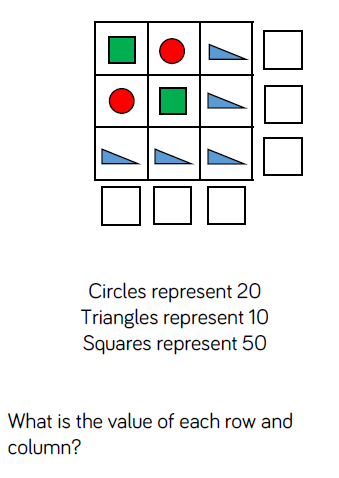 Challenge:  Change the values of the shapes to other multiples of 10s.
 What is the new value of each row and column?
Year 2 Autumn Block 2Addition and Subtraction
Bonds to 100
NCLO: To derive and use related addition and subtraction facts up to 100.
Key vocabulary and questions
digits
 multiples
 single digit bonds
tens bonds
What does this represent?
Why is it different to a normal ten frame?
Fluency
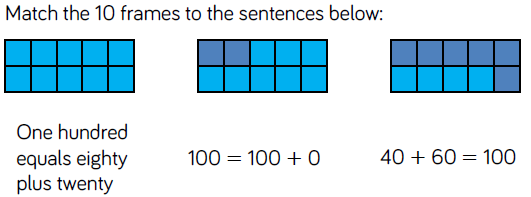 Fluency
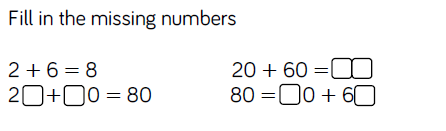 Fluency
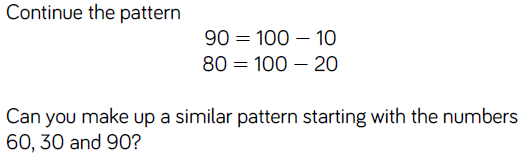 Reasoning and problem solving
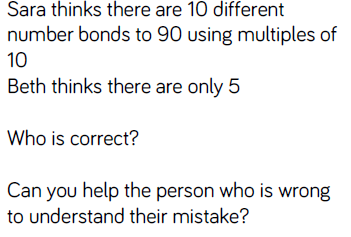 [Speaker Notes: Children sorted into boys and girls.  
Children sorted into wearing white, wearing red.
Children sorted into white shoes, non-white shoes.]
Reasoning and problem solving
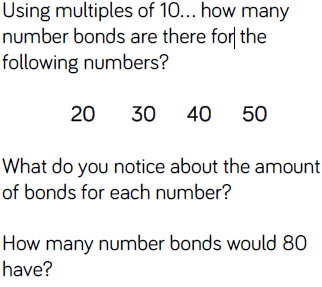 Reasoning and problem solving
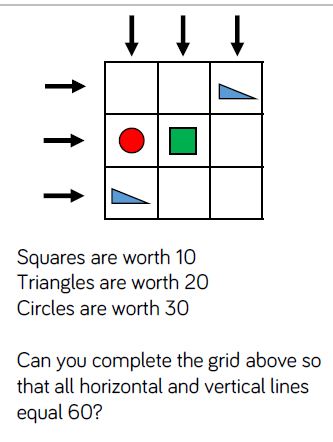 Challenge: Can the children create another pattern on an empty grid where each line equals 60? How many possible ways are there to do this?
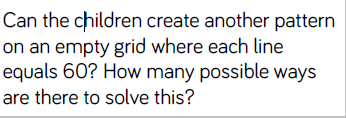 Year 2 Autumn Block 2Addition and Subtraction
Add and subtract 1s
NCLO:  To add and subtract 1s to/from a 2 –digit number using concrete objects, pictorial representations, and mental arithmetic strategies.
Key vocabulary and questions
one more
more than
one less 
less than
Fluency
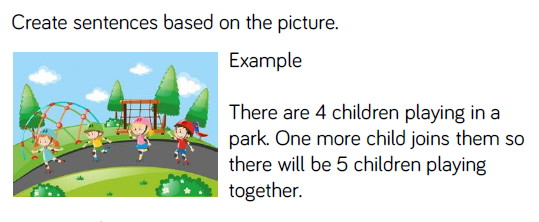 Fluency
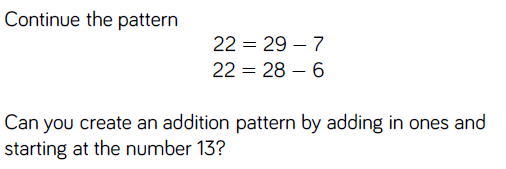 Fluency
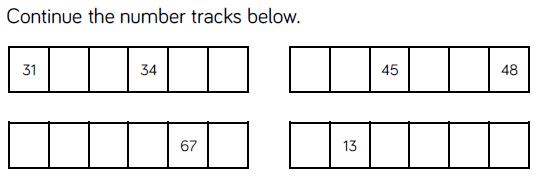 Reasoning and problem solving
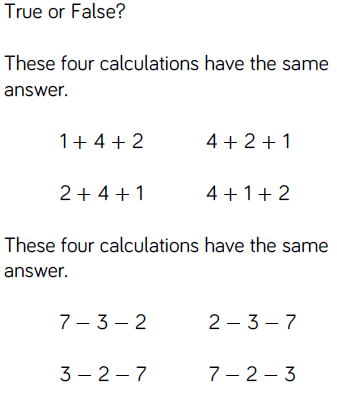 Reasoning and problem solving
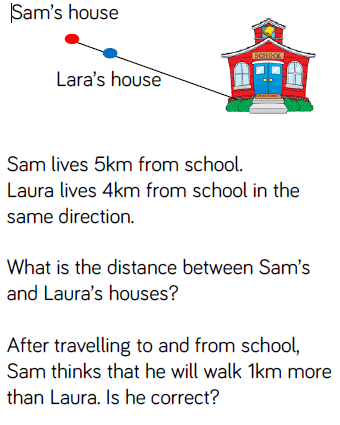 Challenge: What will be the difference in distance walked to school after 2 days?
Year 2 Autumn Block 2Addition and Subtraction
10 more and 10 less
NCLO:  To find 10 more and 10 less than a 2-digit number .
Key vocabulary and questions
tens digit
 ones digit
Fluency
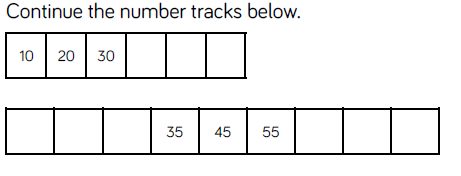 Fluency
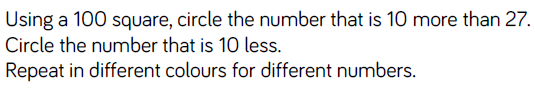 Fluency
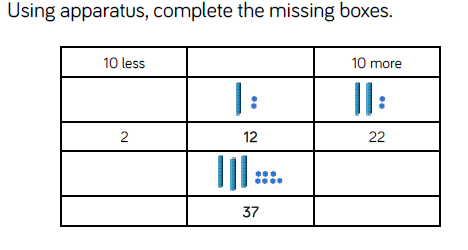 Reasoning and problem solving
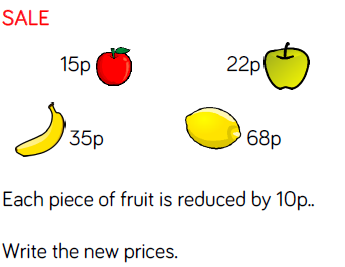 Reasoning and problem solving
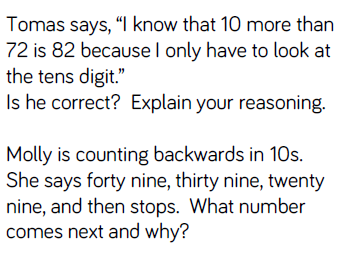 Reasoning and problem solving
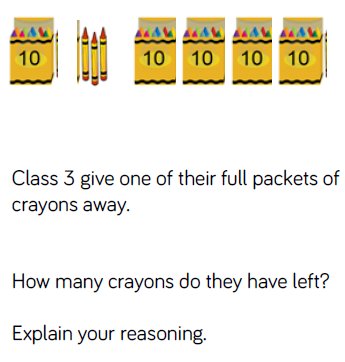 Challenge:  Can you record your findings in a part, part, whole model?
 Can you record your findings in a bar model?
Year 2 Autumn Block 2Addition and Subtraction
Add and subtract 10s
NCLO:  To add and subtract 10s to/from a 2-digit number . Show that the addition of two numbers can be done in any order (commutative) and subtraction of one number from another cannot.
Key vocabulary and questions
ones digit
tens digit
column
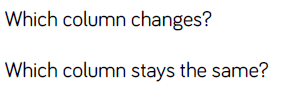 Fluency
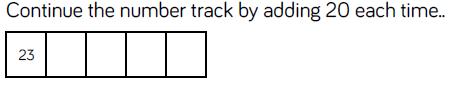 Fluency
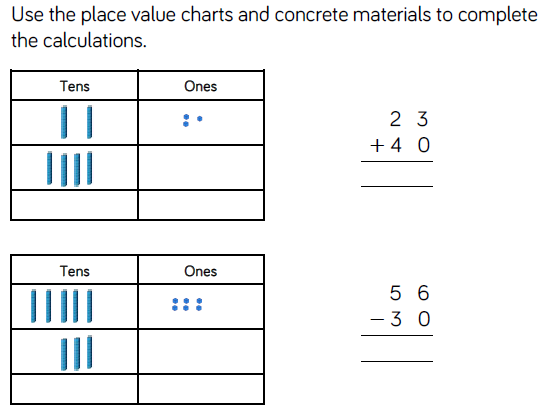 Reasoning and problem solving
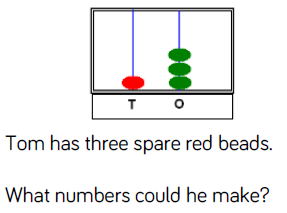 Reasoning and problem solving
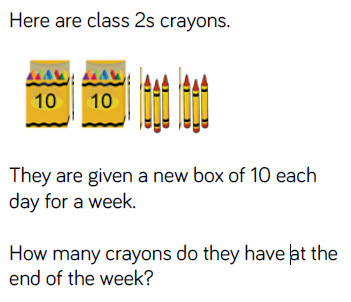 Challenge:  Can you record your findings in a bar model?
 Can you record your findings as a number sentence?
Reasoning and problem solving
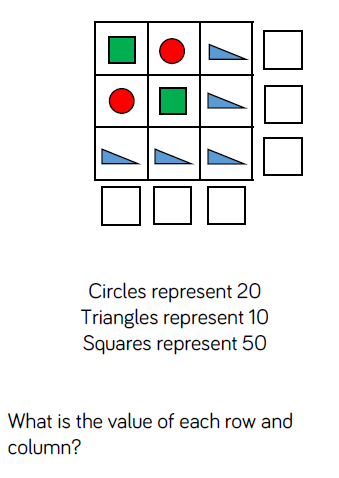 Challenge:  Change the values of the shapes to other multiples of 10s.
 What is the new value of each row and column?
Year 2 Autumn Block 2Addition and Subtraction
Add a 2–digit and 1-digit number crossing 10 

NCLO: Add and subtract numbers using concrete objects, pictorial representations, and mentally, including: a two-digit number and ones.
Key vocabulary and questions
partition      two digit numbers
one digit number       number line
tens     smallest       largest
Using Base 10, can you partition your numbers?
Can we exchange 10 ones for one ten?
How many ones do we have? How many tens do we have?
Can you draw the base 10 and show the addition pictorially?
Fluency
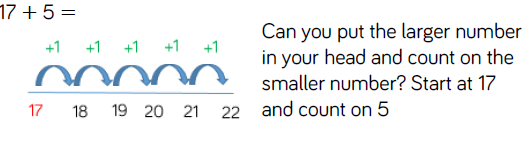 Fluency
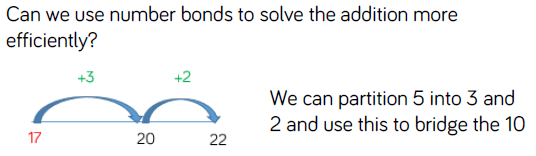 Fluency
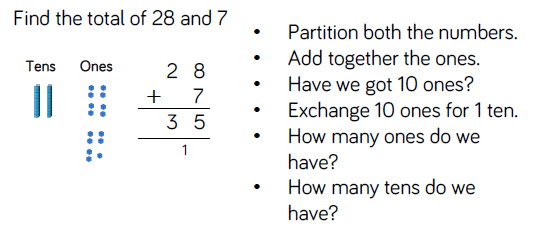 Reasoning and problem solving
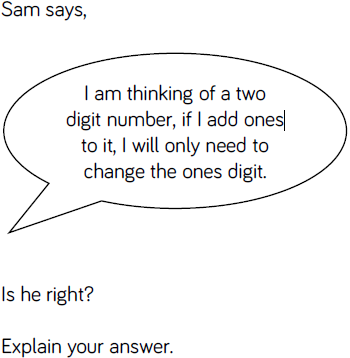 [Speaker Notes: Children sorted into boys and girls.  
Children sorted into wearing white, wearing red.
Children sorted into white shoes, non-white shoes.]
Reasoning and problem solving
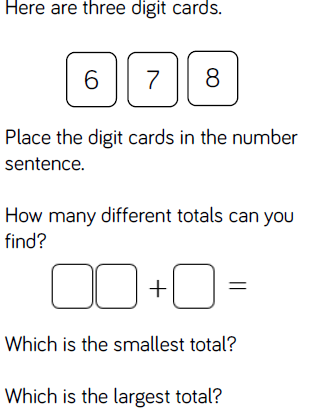 Year 2 Autumn Block 2Addition and Subtraction
Subtract a 1-digit number  from a 2– digit number – crossing ten

NCLO: Subtract numbers using concrete
objects, pictorial representations, and
mentally, including: a two-digit number and ones.
Key vocabulary and questions
crossing the 10      place value      subtract 
partition           2-digit numbers      columns 
number line     number bonds
Are we counting backwards or forwards on the number line?
Have we got enough ones to subtract?
Can we exchange a ten for ten ones?
How can we show the takeaway? Can we cross out the cubes?
Fluency
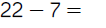 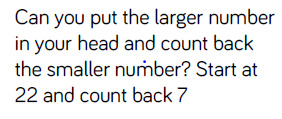 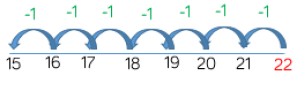 Fluency
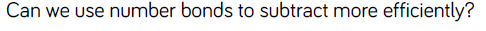 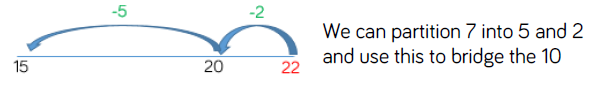 Fluency
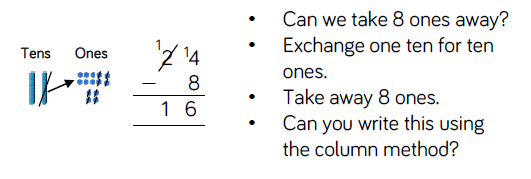 Reasoning and problem solving
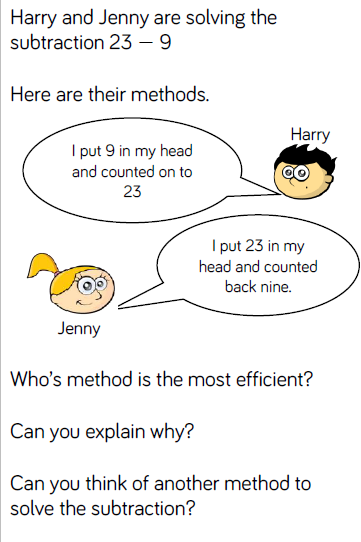 Reasoning and problem solving
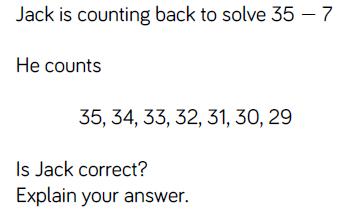 Reasoning and problem solving
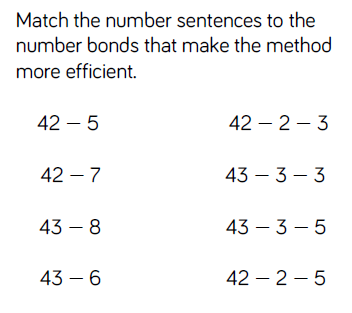 Year 2 Autumn Block 2Addition and Subtraction
Add two 2 –digit numbers – not crossing ten – add ones and add tens
NCLO: Recall and use addition facts to 20 fluently, and derive and use
related facts up to 100. Show that the addition of two numbers can be done in any order (commutative).
Key vocabulary and questions
ones    partition 
tens         Base ten equipment
column method
Can you partition the number into tens and ones?
Can you count the ones? Can you count the tens?
Can you show your addition by drawing the base 10 to help?
Can you represent the problem?
Fluency
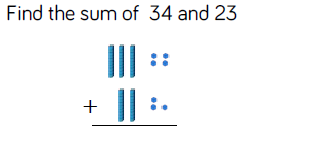 Fluency
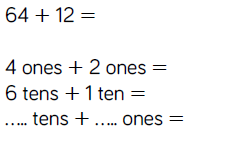 Fluency
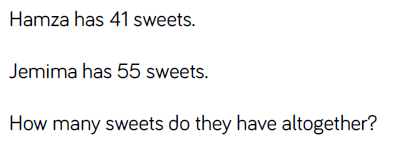 Reasoning and problem solving
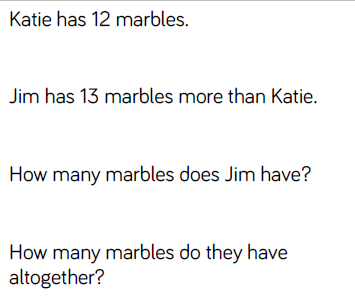 Reasoning and problem solving
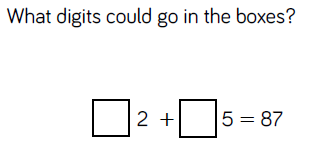 Year 2 Autumn Block 2Addition and Subtraction
Add two 2 –digit numbers –crossing ten – add ones and add tens

NCLO: Recall and use addition facts to 20 fluently, and derive and use
related facts up to 100. Show that the addition of two numbers can be done in any order (commutative).
Key vocabulary and questions
ones    partition 
tens                                Base ten equipment
column method            exchange
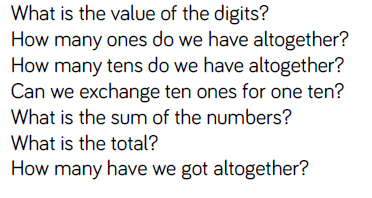 Fluency
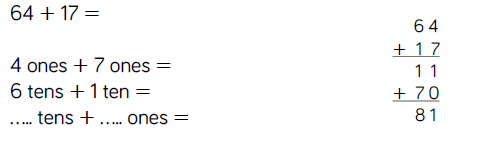 Fluency
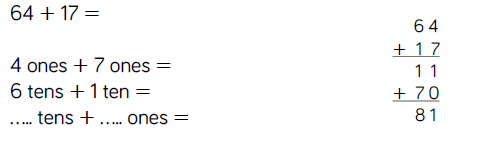 Fluency
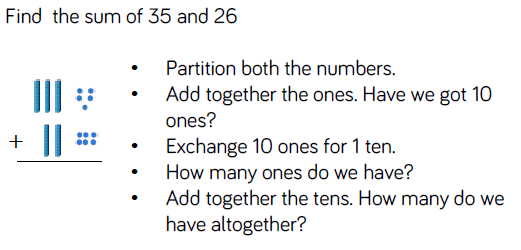 Reasoning and problem solving
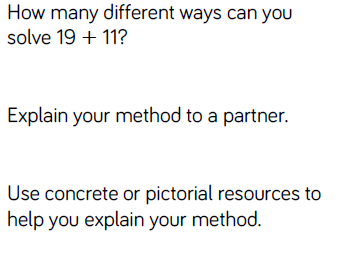 Reasoning and problem solving
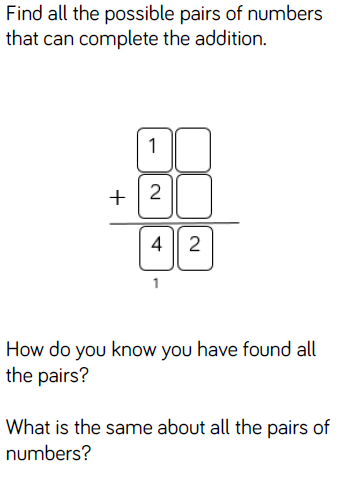 Year 2 Autumn Block 2Addition and Subtraction
Subtract a 2-digit number from a 2-digit number
NCLO: Recognise and use the inverse relationship between addition and subtraction and use this to check calculations and solve missing number problems.
Key vocabulary and questions
subtraction     minus     tens boundary 
tens    ones
Do we need to make both numbers in the subtraction before we take away?
Which number do we need to make? The larger number or the smaller?
What are the numbers worth? Tens or Ones?
What happens if we have nothing left in a column? Which number do we write?
Fluency
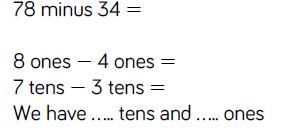 Fluency
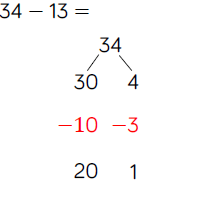 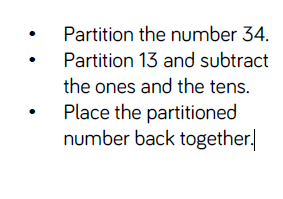 Fluency
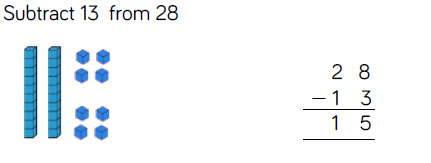 Reasoning and problem solving
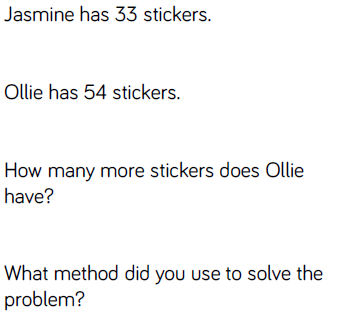 Reasoning and problem solving
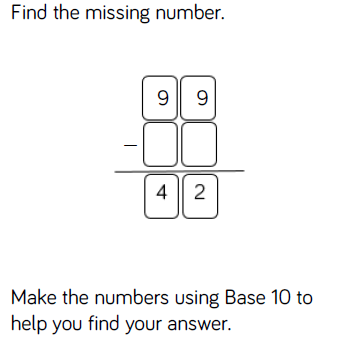 Year 2 Autumn Block 2Addition and Subtraction
Subtract a 2-digit number from a 2-digit number – crossing ten – subtract ones and tens
NCLO: Recognise and use the inverse relationship between addition and subtraction and use this to check calculations and solve missing number problems.
Key vocabulary and questions
one ten is the same as ten ones 
exchange         crossing a ten
Subtraction      take away      difference column method
Have we got enough ones to take away?
Can we exchange one ten for ten ones?
How many have we got left?
What is the difference between the numbers?
Do we always need to subtract the ones first? Why do we always subtract the ones first?
Which method is the most efficient? Subtraction or counting on to find the difference?
Fluency
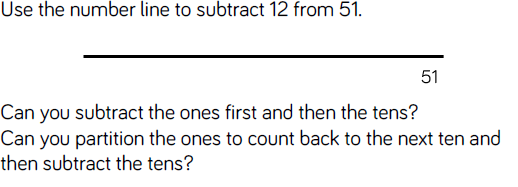 Fluency
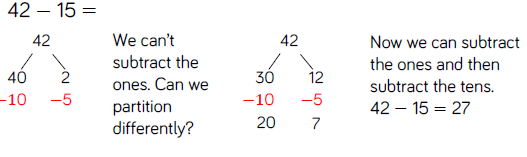 Fluency
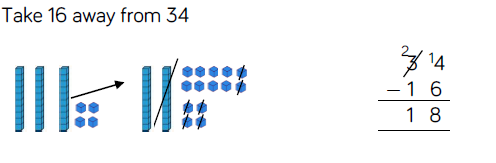 Reasoning and problem solving
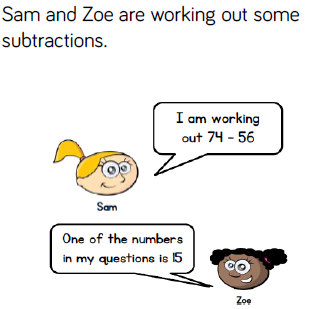 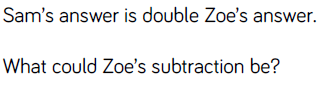 Reasoning and problem solving
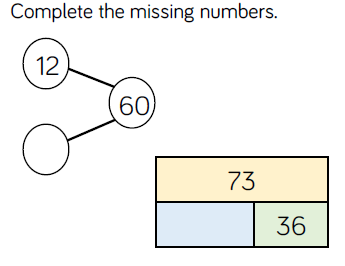 Reasoning and problem solving
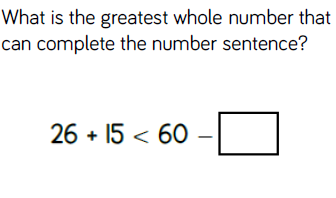 Year 2 Autumn Block 2Addition and Subtraction
Bonds to 100 (tens and ones)

NCLO: Recall and use addition and subtraction facts to 20 fluently, and derive and use related facts up to 100.
Key vocabulary and questions
number bonds to 10 and 20
number bonds to 100
tens and ones
exchange
How many more do we need to make 100?
How many tens are in 100?
If I have 35, do I need 7 tens and 5 ones to make 100? Explain why.
Can you make the number using Base 10? Can you add more Base 10 to the number to make 100?
Fluency
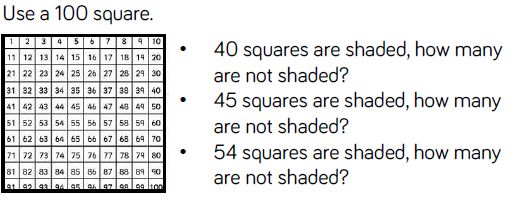 Fluency
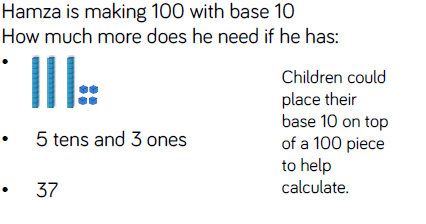 Fluency
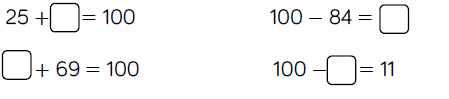 Reasoning and problem solving
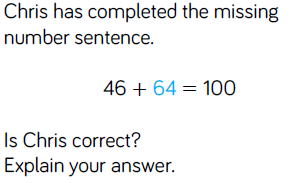 Reasoning and problem solving
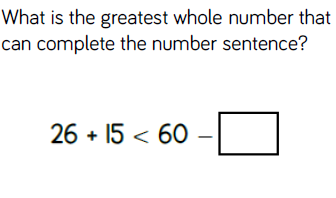 Reasoning and problem solving
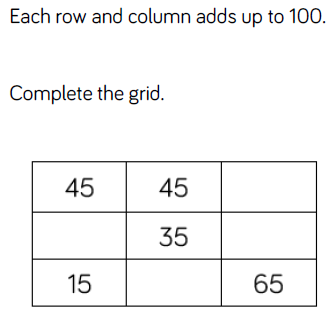 Year 2 Autumn Block 2Addition and Subtraction
Add three 1-digit numbers

NCLO: Add numbers using concrete objects, pictorial representations, and mentally add three one-digit numbers.
Show that the addition of two numbers can be done in any order (commutative).
Key vocabulary and questions
Commutative                        three one digit numbers       tens frame
number bonds to 10
How many more do we need to make 100?
How many tens are in 100?
If I have 35, do I need 7 tens and 5 ones to make 100? Explain why.
Can you make the number using Base 10?
Can you add more Base 10 to the number to make 100?
Fluency
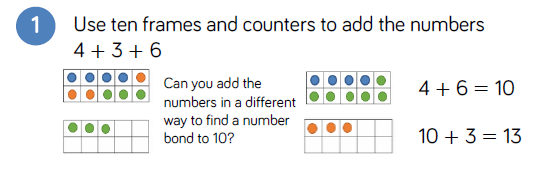 Fluency
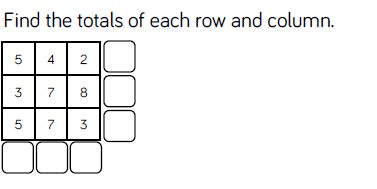 Fluency
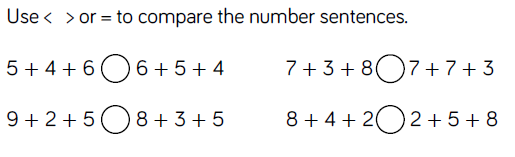 Reasoning and problem solving
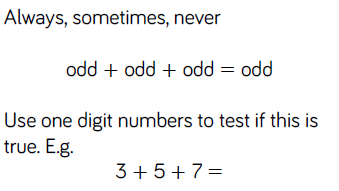 Reasoning and problem solving
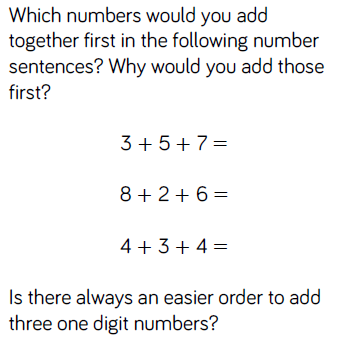 Reasoning and problem solving
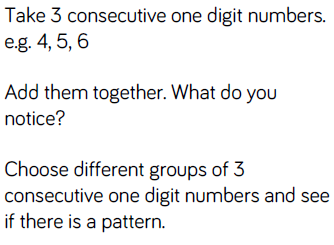